Center on Urban Poverty and Community Development
Jack, Joseph and Morton Mandel School of Applied Social Sciences
Case Western Reserve University

April Hirsh, MSSA
Code Enforcement Partnership
Housing context in Cleveland
Foreclosure 
Bank/investor ownership
Property abandonment, irresponsible ownership
Code enforcement, housing court as tools to stem the rising tide
Code Enforcement Partnership
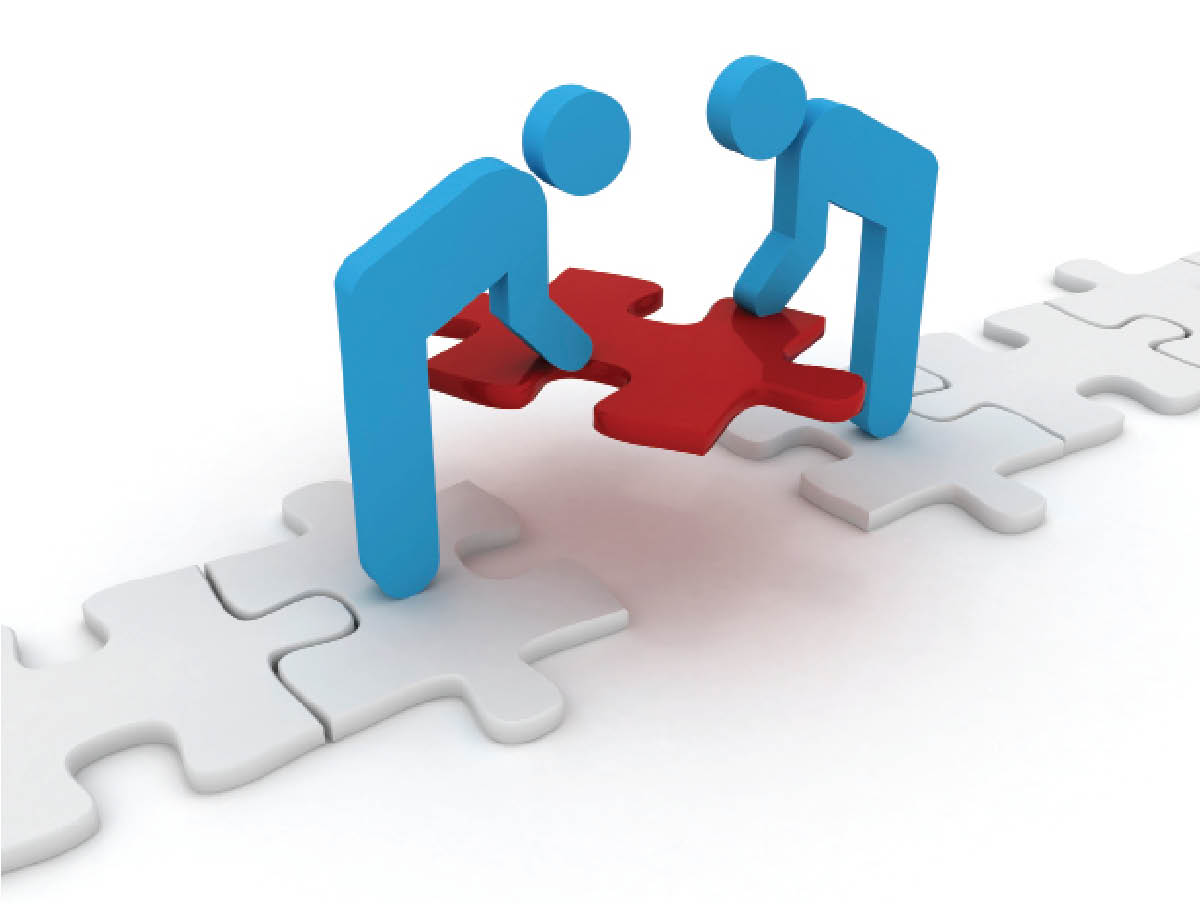 [Speaker Notes: Partnership between Community Development Corporations (CDCs) and City of Cleveland Department of Building and Housing
Traditionally had more adversarial relationship

Increase transparency in process and activities]
Resources
[Speaker Notes: Program theory: CDCs have better opportunity to achieveVoluntary housing code compliance
Friendly face
Connection with resources]
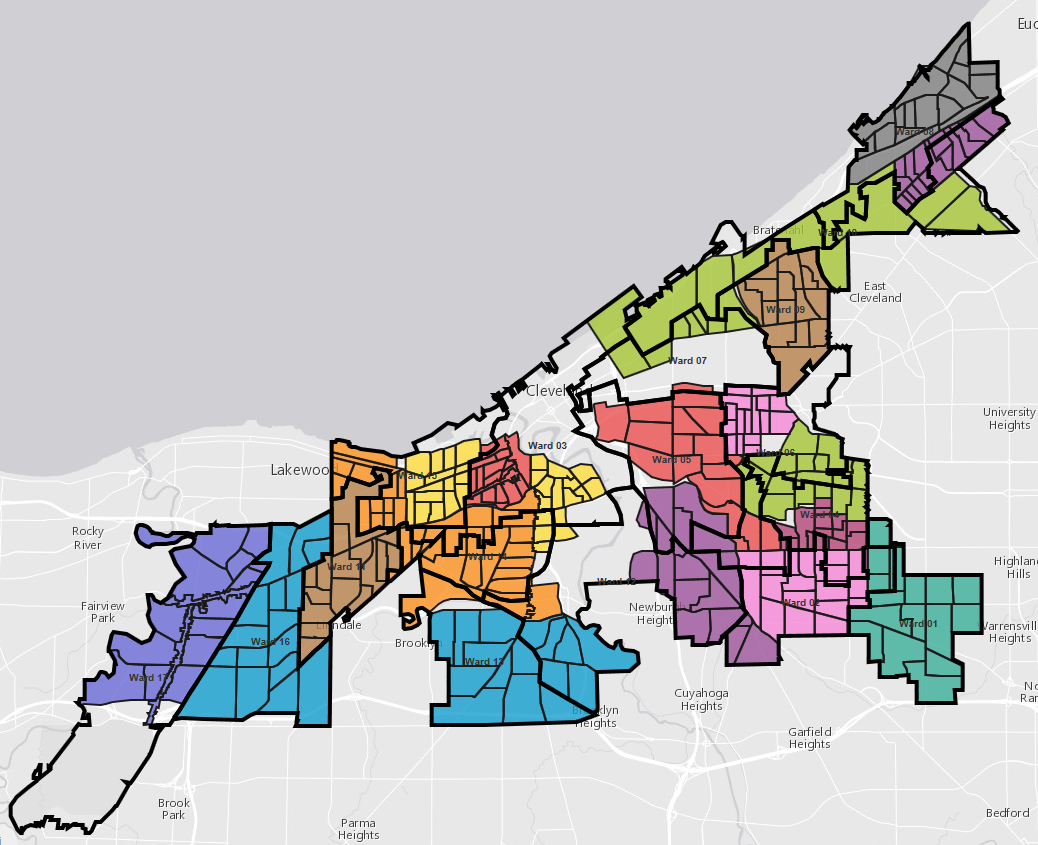 [Speaker Notes: Locally prioritized

Geographically concentrated]
Our Role
Share B&H data in Neighborhood Stabilization Team Web Application
Meeting with partners to understand data needs
Processing data to meet data needs
Code Enforcement Data
B&H and CDC Code Enforcement data on Neighborhood Stabilization Team Web Application
B&H data:
Complaints
Inspections
Violations
Condemnations
Demolitions
Prosecution
Permits
All information is viewable, searchable, filterable, sortable, mapable, downloadable at parcel level
Example
Our Role
Build, host, maintain platform for CDC inspection information
Facilitates information sharing
Better data management- integrated (simple) tools
CDBG/HUD reporting
Accountability!
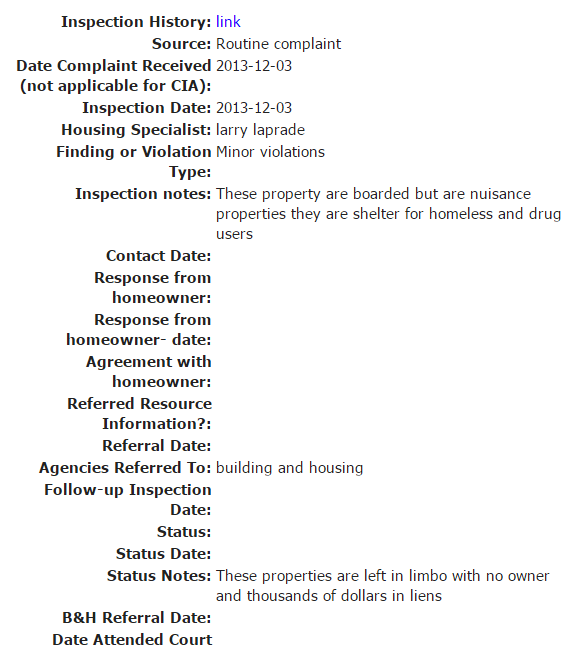 Example
Results
Property ownership, transfers, tax status, foreclosure filing, sheriff’s sale, and detailed code enforcement information in ONE location
Facilitates nuisance abatement
Demo info facilitates clumping
Data is great!
Contact
April Urban
Center on Urban Poverty and Community Development
http://povertycenter.case.edu
april.urban@case.edu